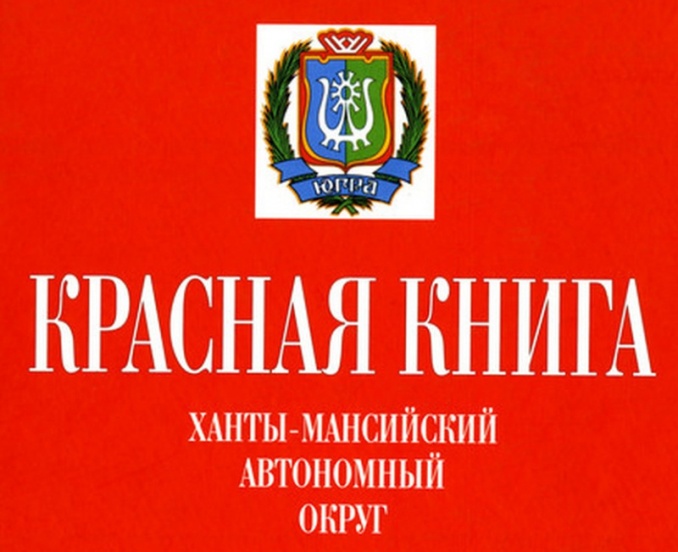 Здравствуйте, ребята!
Вуща, няврямет!
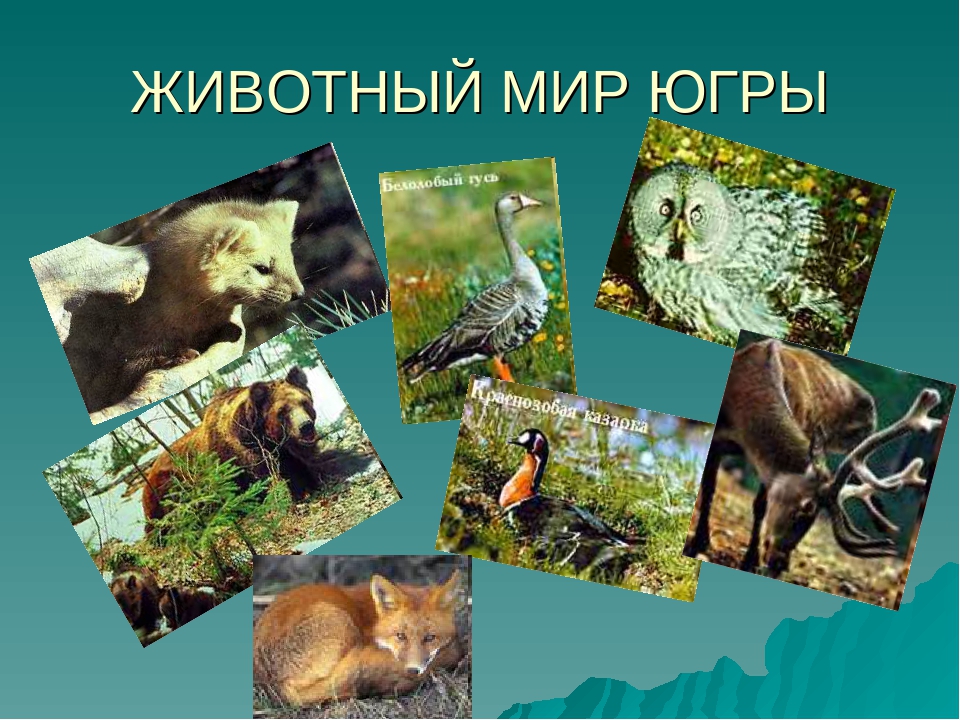 Заповедные зоны Югры
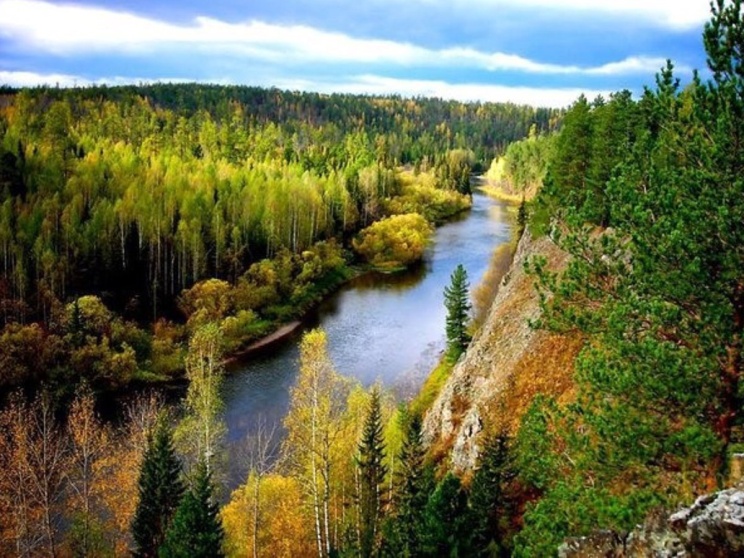 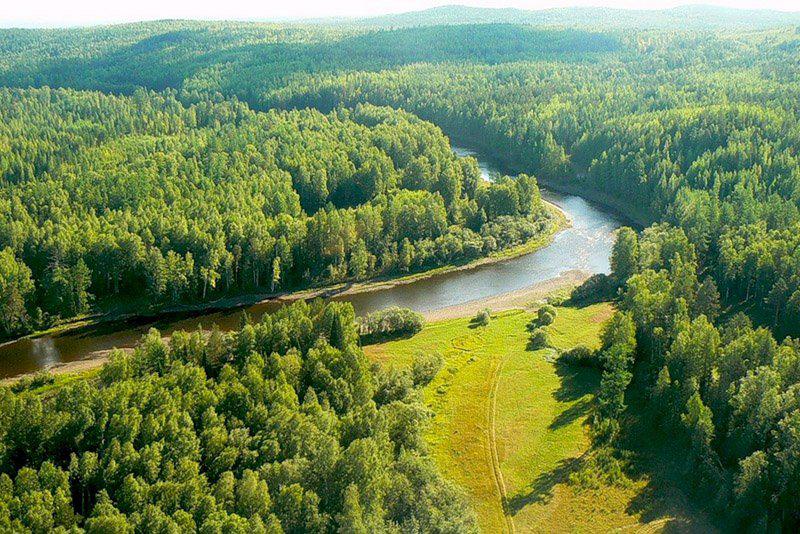 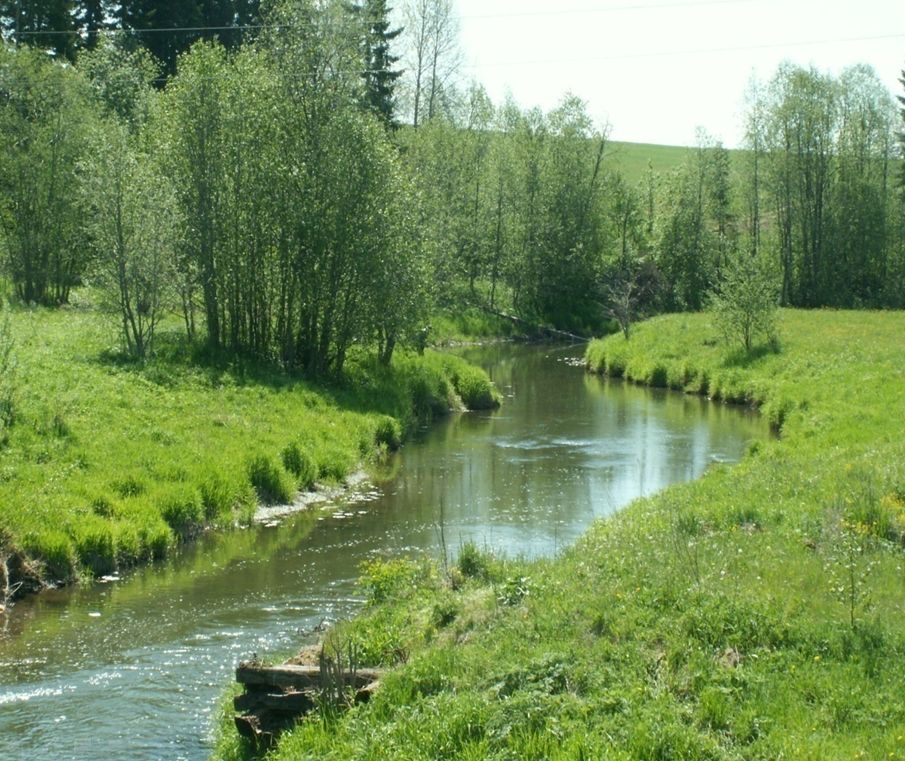 Мы должны ответить на вопросы:
КАКИЕ ЖИВОТНЫЕ ЗАНЕСЕНЫ В КРАСНУЮ КНИГУ ЮГРЫ? УЗНАЙ САМОСТОЯТЕЛЬНО!
ЧТО ТАКОЕ КРАСНАЯ КНИГА?
В КАКОМ ЗАПОВЕДНИКЕ ЮГРЫ ЖИВОТНЫЕ НАХОДЯТСЯ ПОД ОХРАНОЙ?
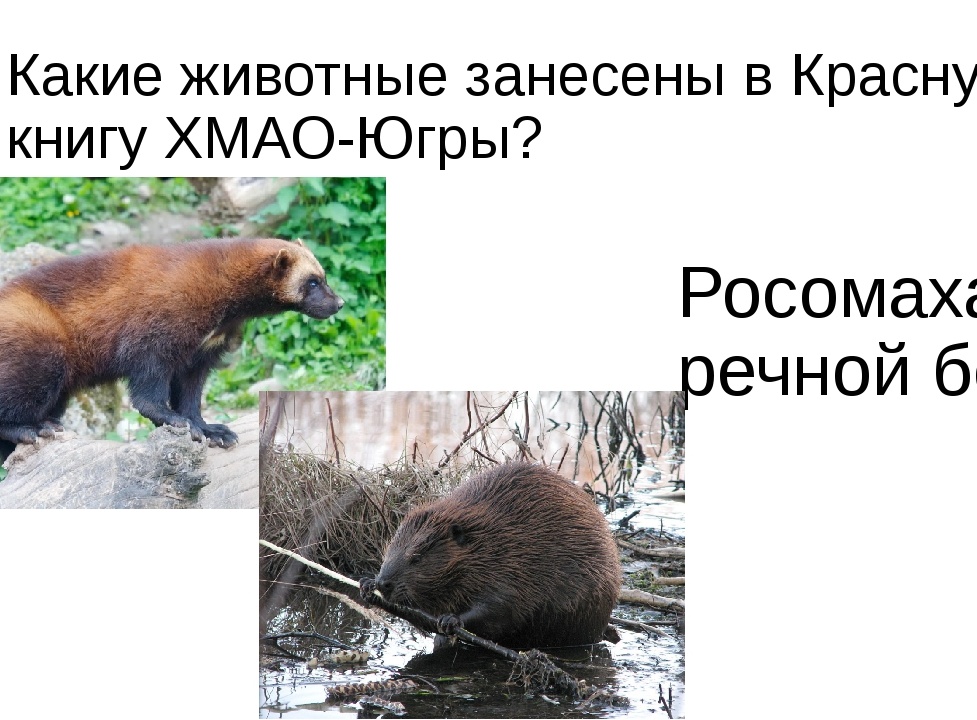 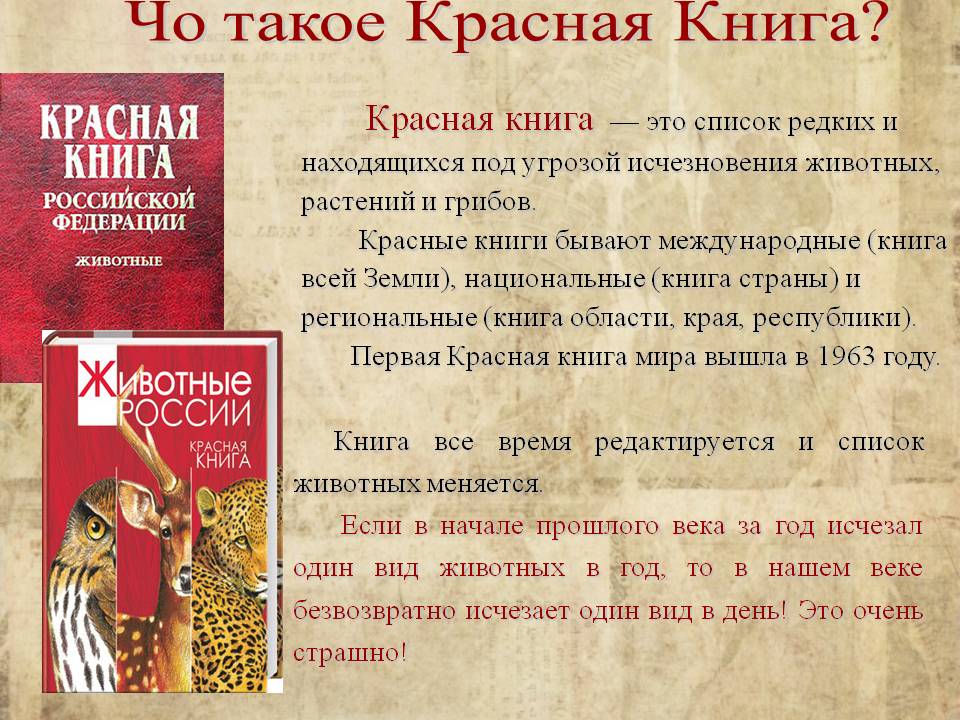 ОТВЕТ НА 2 ВОПРОС:
Заповедник«Малая Сосьва»
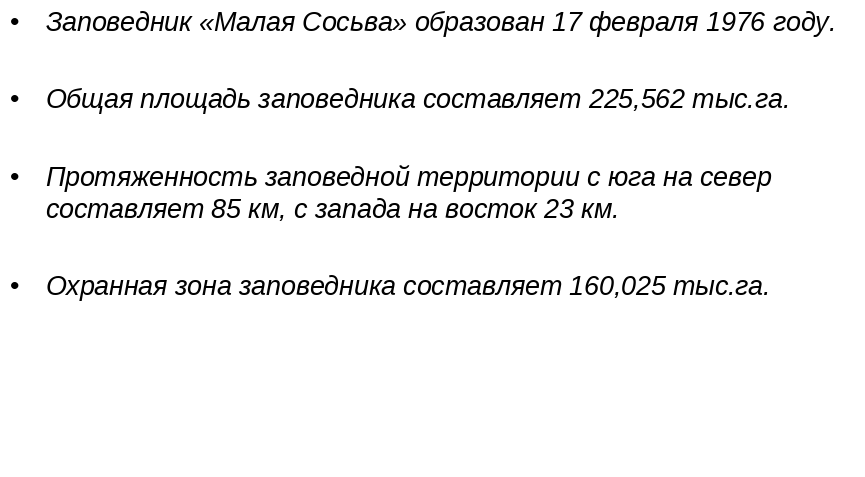 Основные задачи заповедника
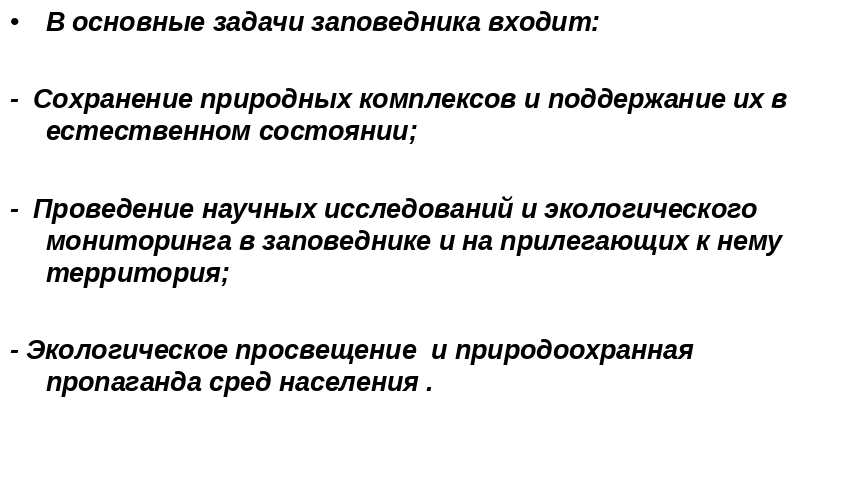 Природа заповедника
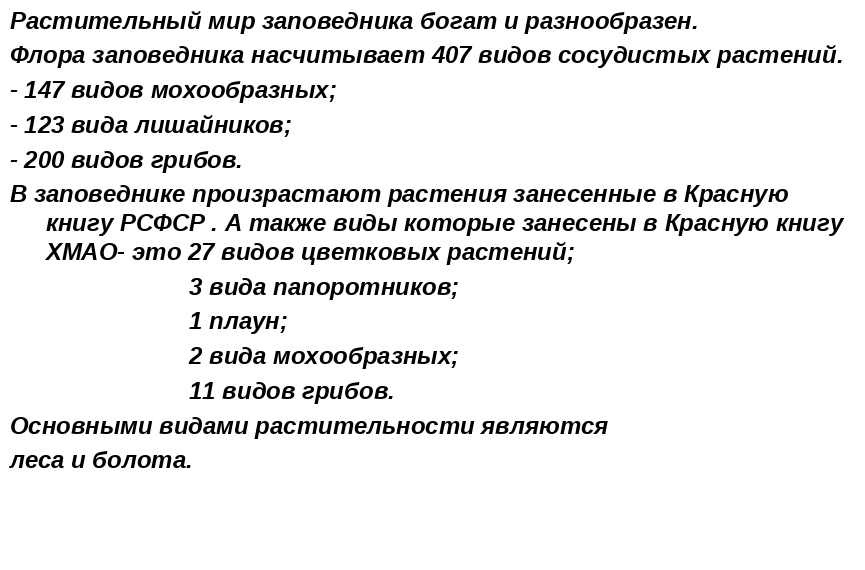 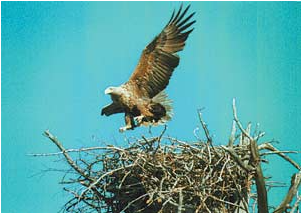 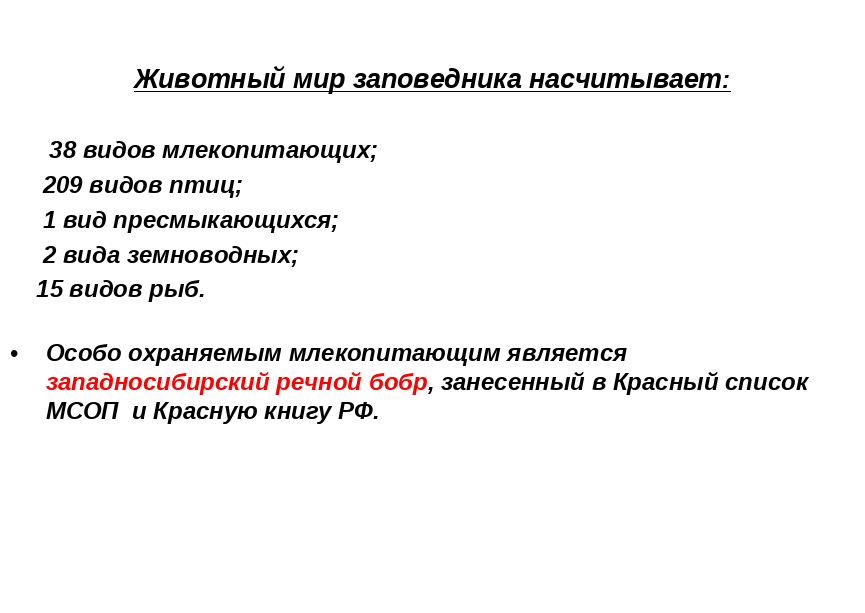 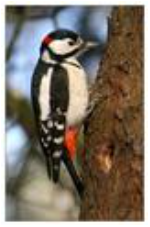 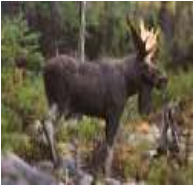 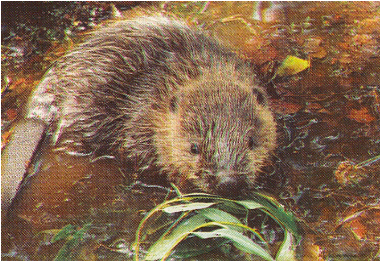 Задание
Нарисуй одного из животных Югры занесенных в красную книгу, фотографию рисунка отправь на электронную почту:belavskay@rambler.ru
Образцы рисунков
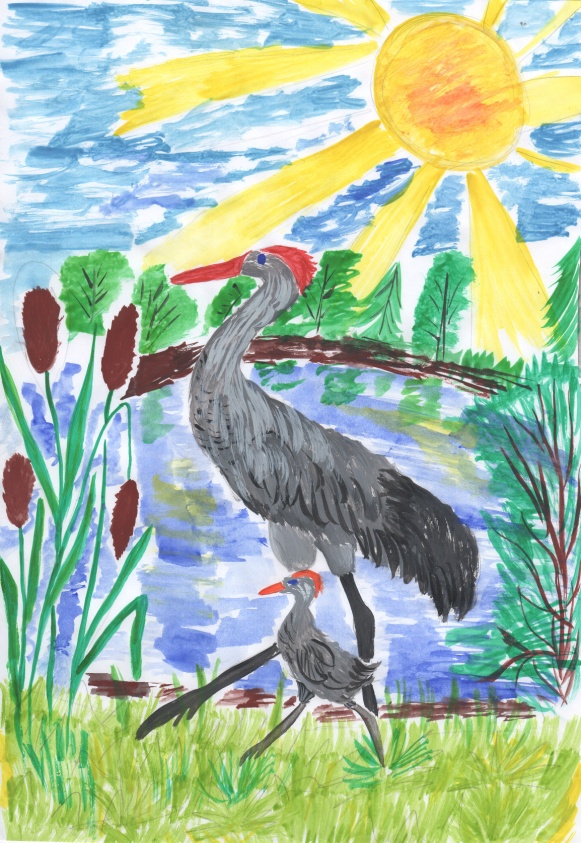 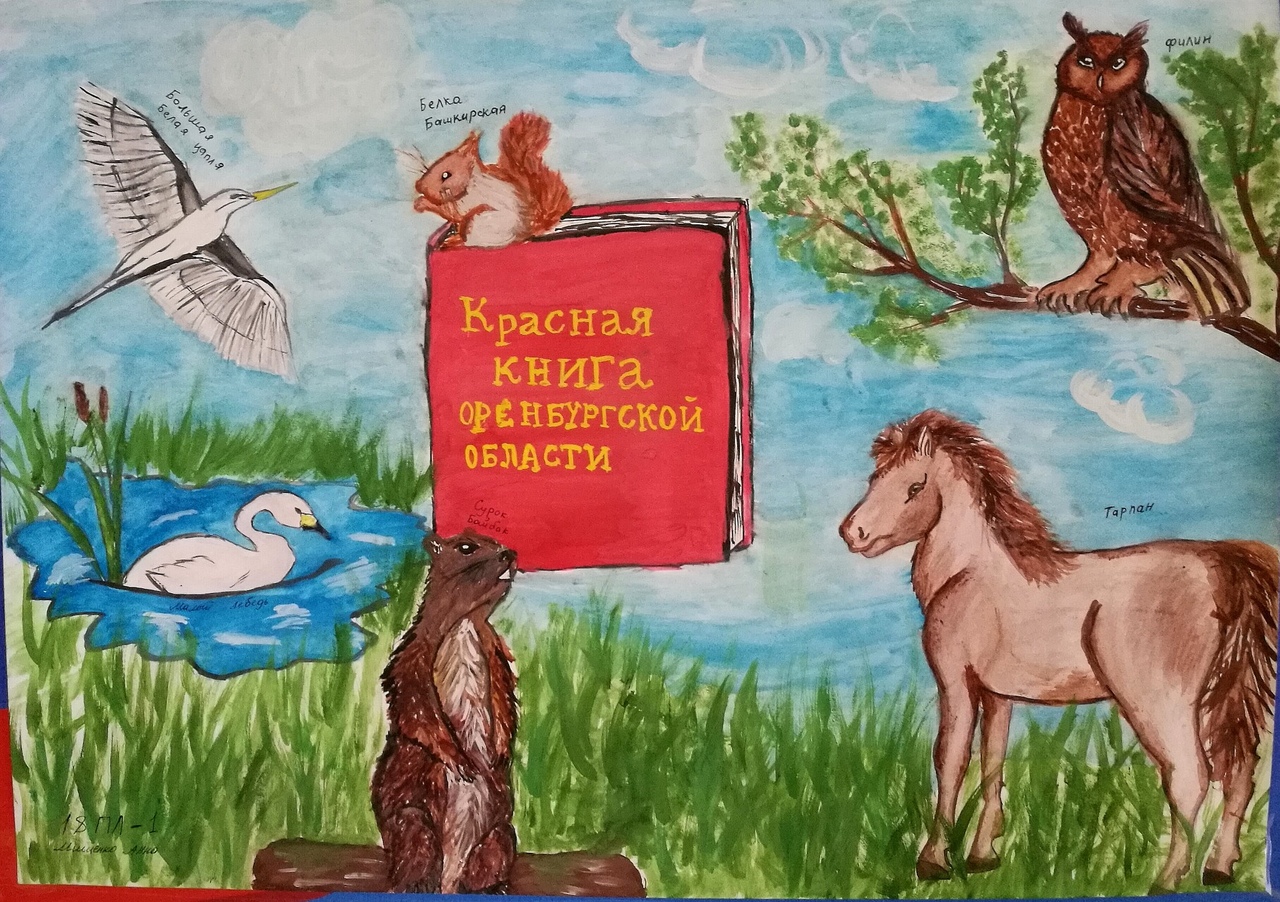 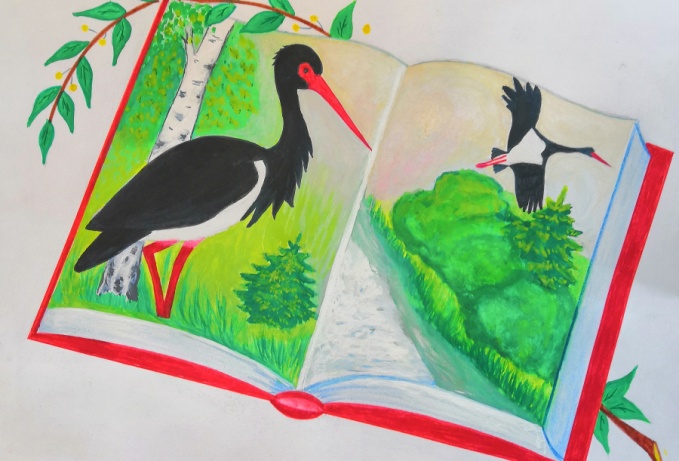 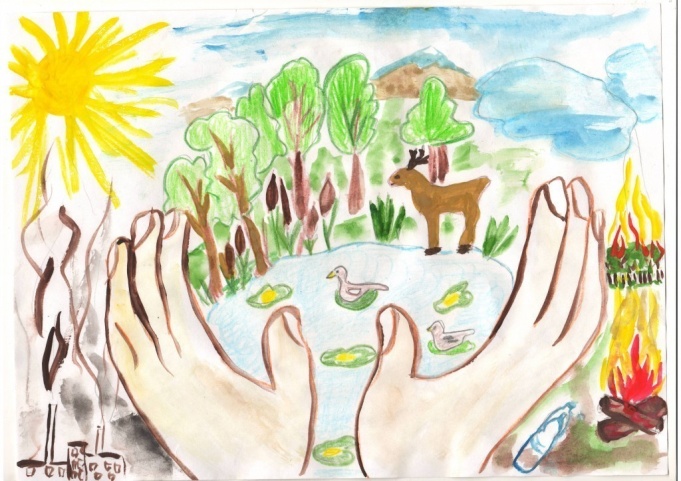 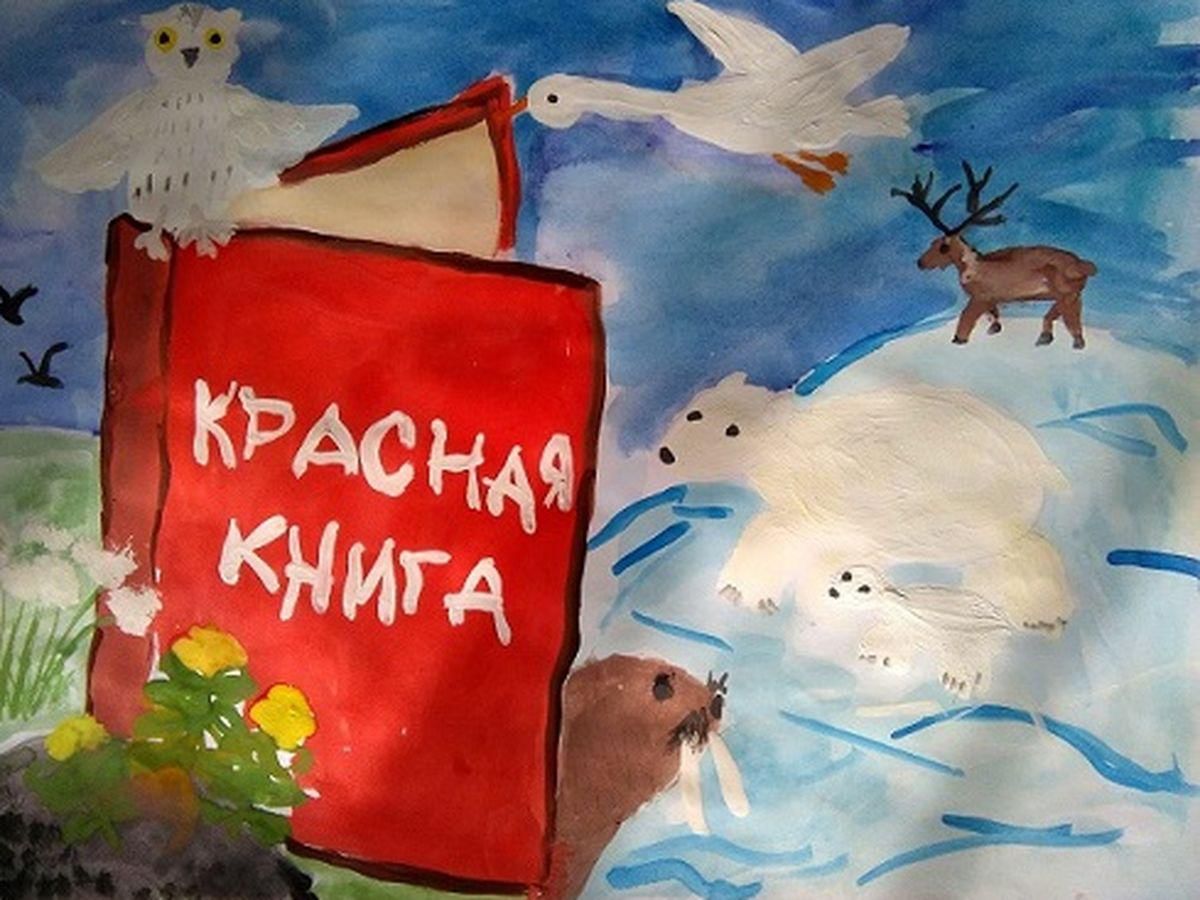 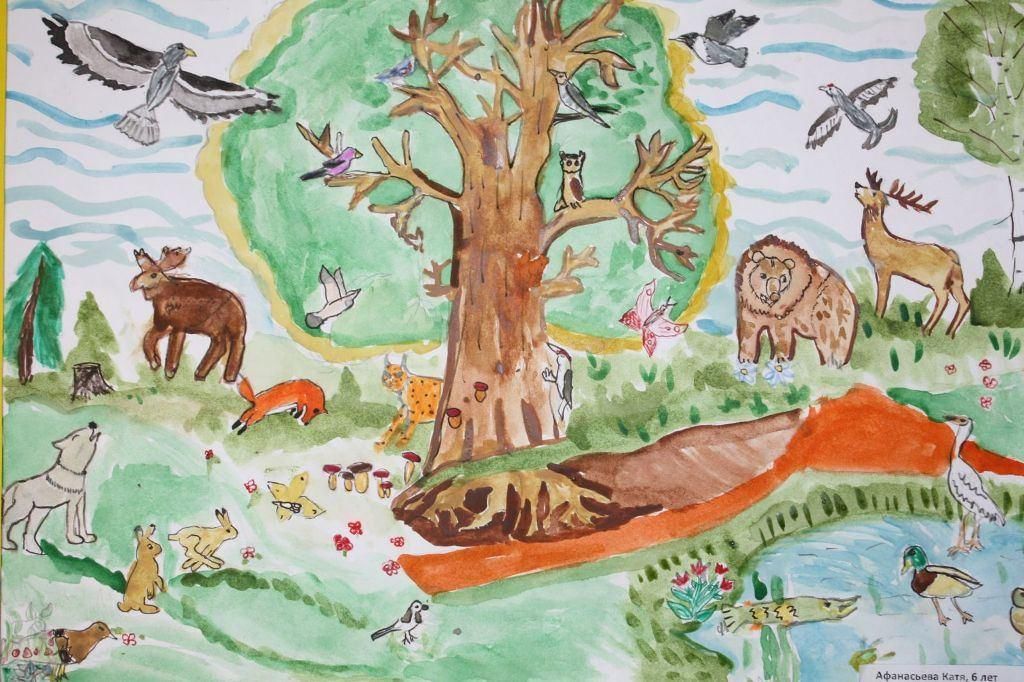 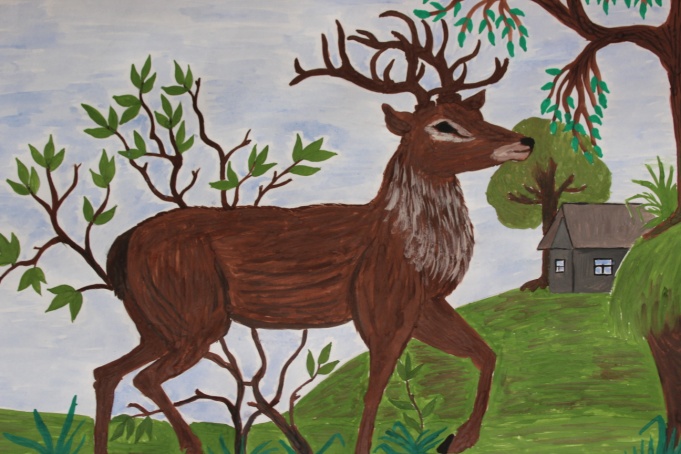 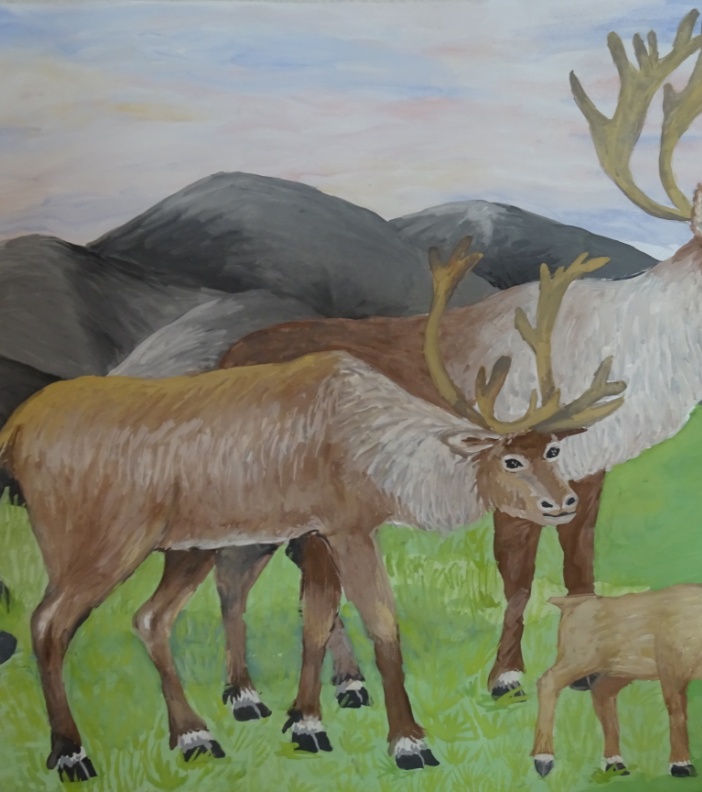 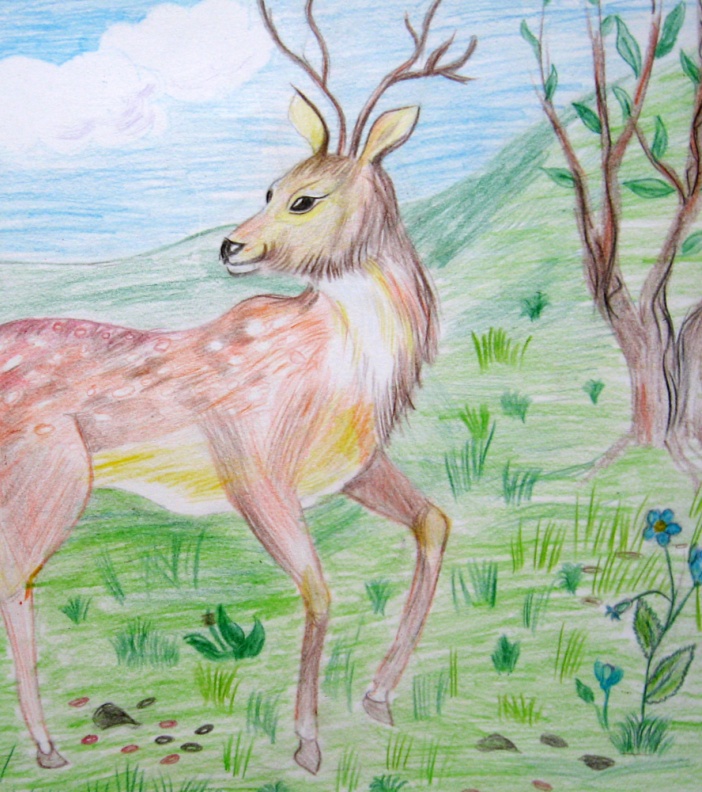 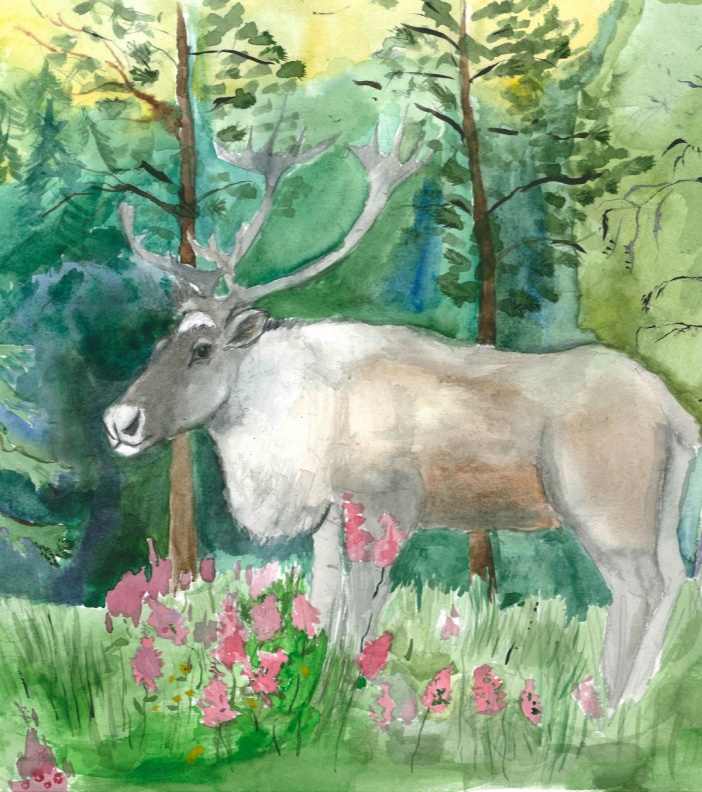 СПАСИБО ЗА ЗАНЯТИЕ, ЖДУ  ВАШИХ РАБОТ